Wir changen die Kirche
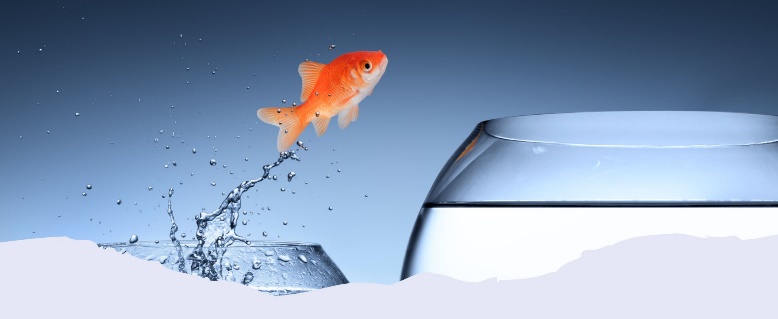 1. Change
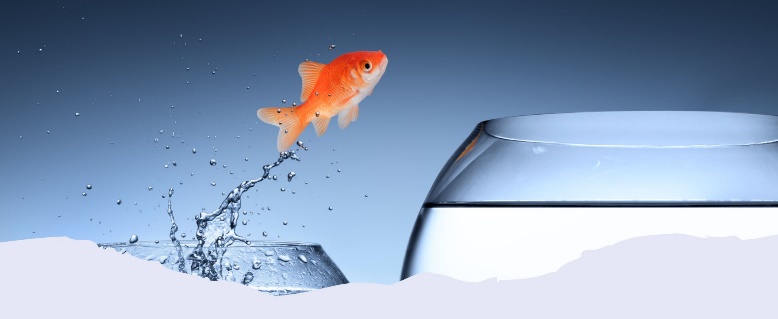 1. Change
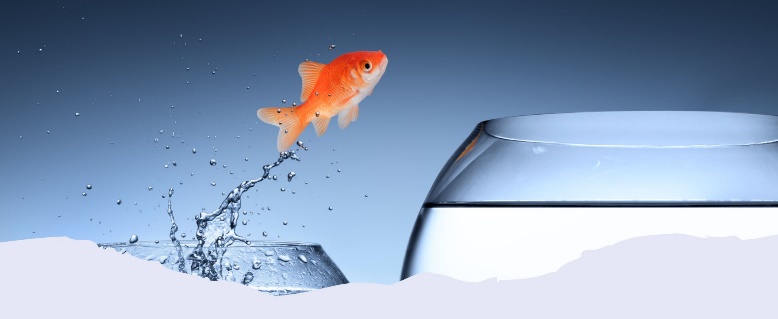 1. Change
Bleibt nicht bei der Vergangenheit 
stehen! Schaut nach vorne, denn 
ich will etwas Neues tun! Es hat schon begonnen, habt ihr es noch nicht gemerkt?
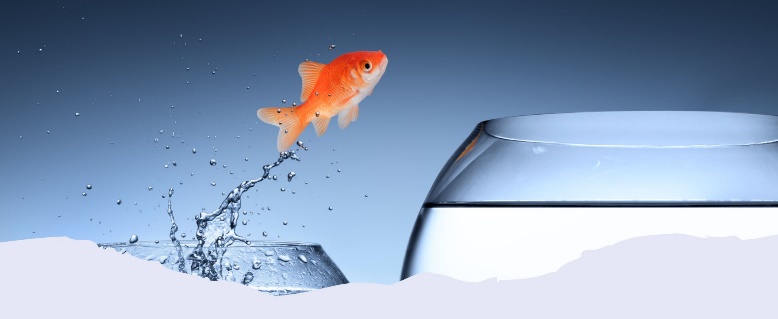 1. Change
a. Grenzen überschreiten / Größer denken
Bleibt nicht bei der Vergangenheit 
stehen! Schaut nach vorne, denn 
ich will etwas Neues tun! Es hat schon begonnen, habt ihr es noch nicht gemerkt?
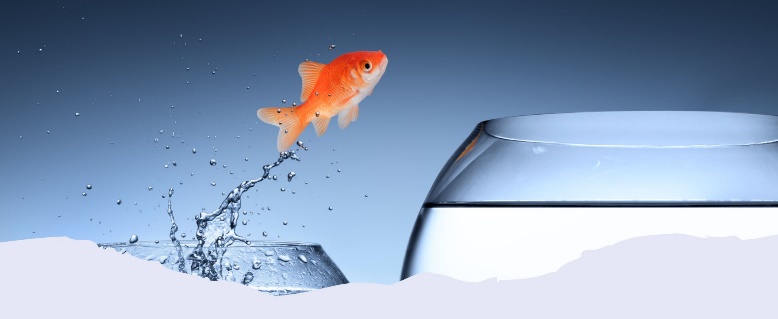 1. Change
a. Grenzen überschreiten / Größer denken
b. Komfortzone verlassen
Bleibt nicht bei der Vergangenheit 
stehen! Schaut nach vorne, denn 
ich will etwas Neues tun! Es hat schon begonnen, habt ihr es noch nicht gemerkt?
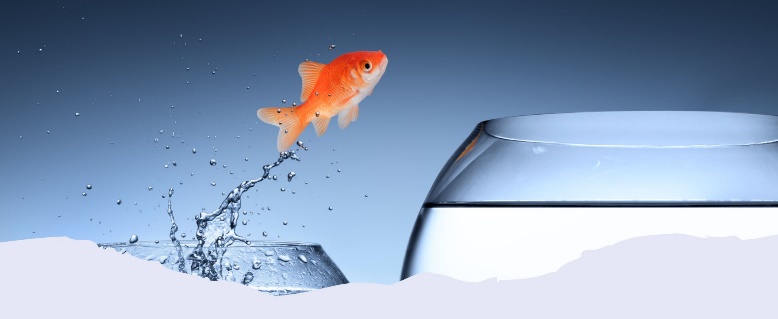 1. Change
a. Grenzen überschreiten / Größer denken
b. Komfortzone verlassen
Bleibt nicht bei der Vergangenheit 
stehen! Schaut nach vorne, denn 
ich will etwas Neues tun! Es hat schon begonnen, habt ihr es noch nicht gemerkt?
c. Dynamik / aktiv sein
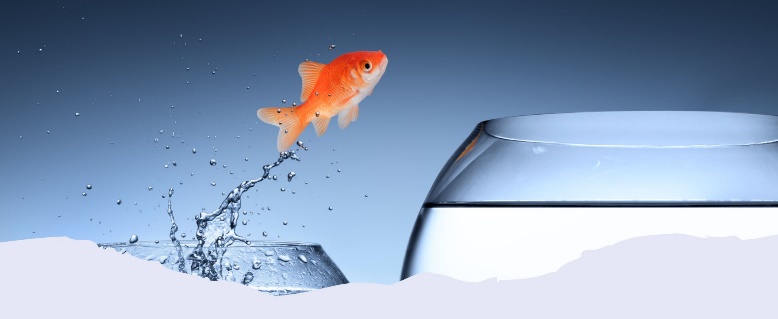 2. Die Kirche
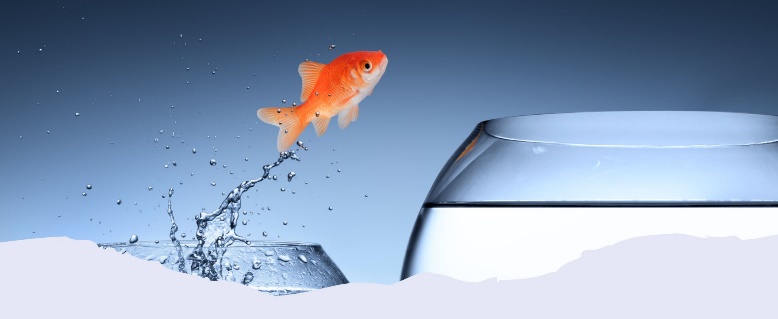 2. Die Kirche
Sie alle widmeten sich eifrig dem, was für sie als Gemeinde wichtig war: Sie ließen sich von den Aposteln unterweisen, sie hielten in gegenseitiger Liebe zusammen, sie feierten das Mahl des Herrn, und sie beteten gemeinsam. (Apg. 2,42)
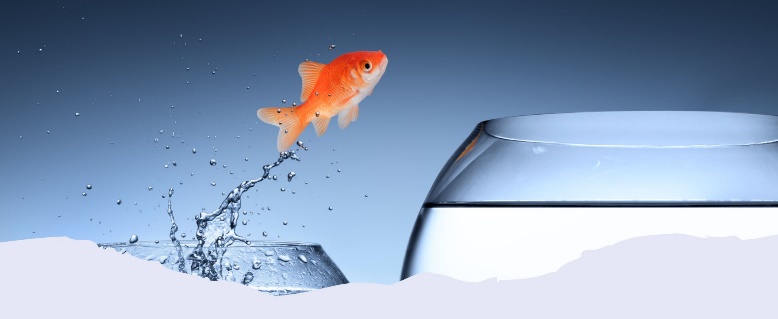 3. WIR
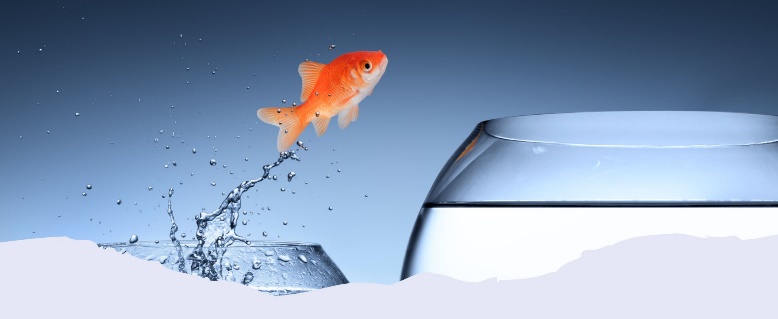 3. WIR
Gegen Abend kamen die Jünger zu ihm und sagten: »Es ist spät geworden, und die Gegend hier ist einsam. Schick die Leute weg, damit sie in die Dörfer gehen und dort etwas zu essen kaufen können!« Aber Jesus antwortete: »Das ist nicht nötig. Gebt ihr ihnen zu essen!« »Wir haben doch nur fünf Brote und zwei Fische hier«, wandten seine Jünger ein. »Dann bringt sie mir her!«, sagte Jesus.
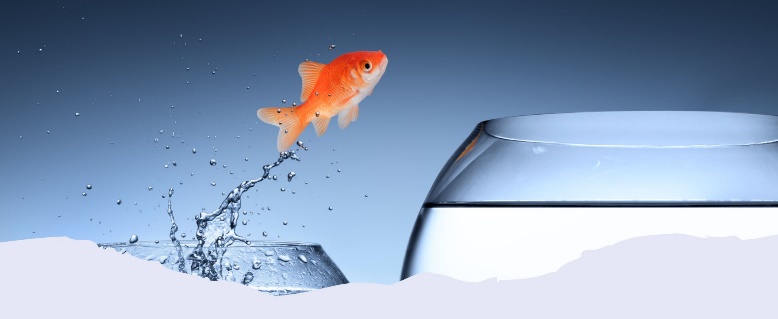 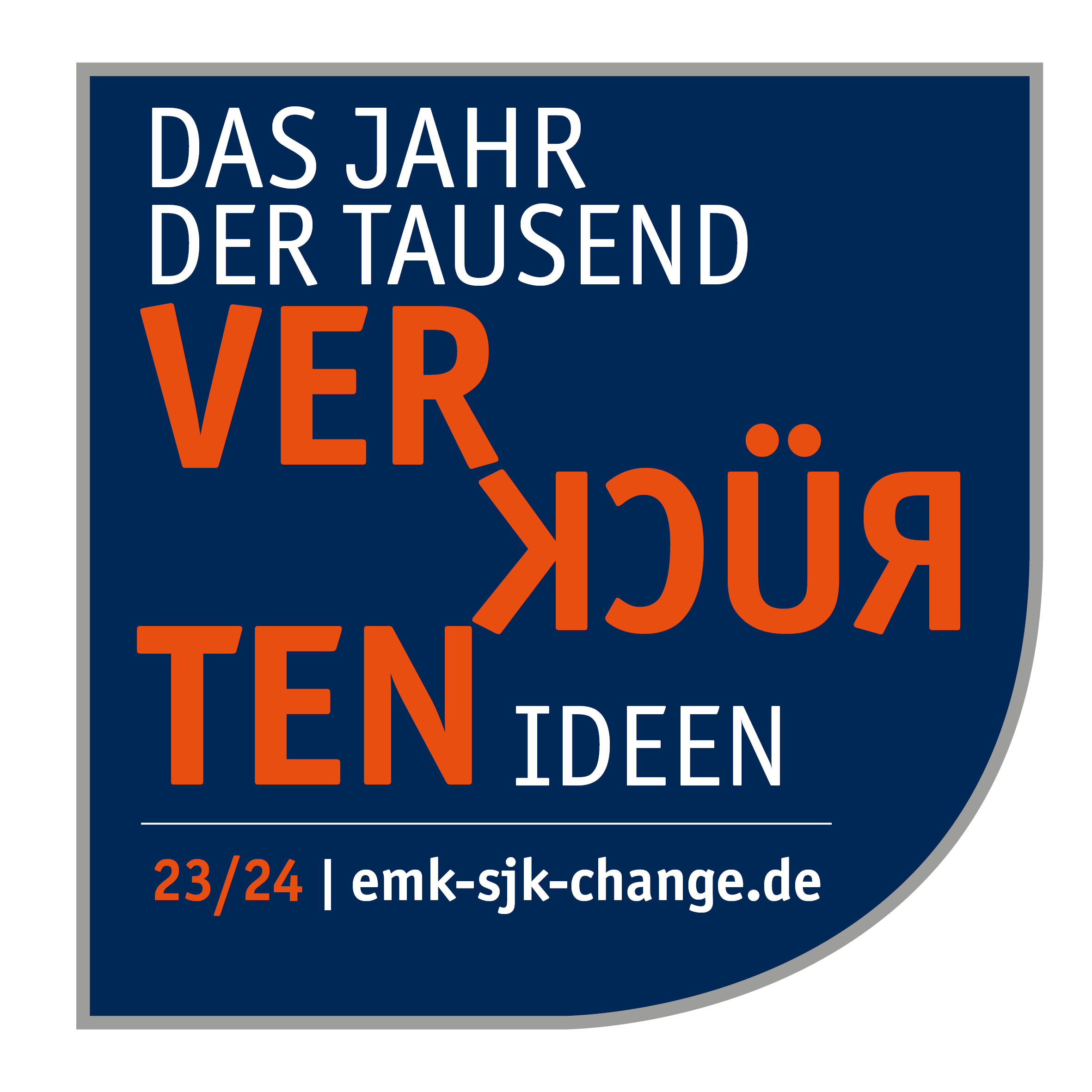 3. WIR
Gegen Abend kamen die Jünger zu ihm und sagten: »Es ist spät geworden, und die Gegend hier ist einsam. Schick die Leute weg, damit sie in die Dörfer gehen und dort etwas zu essen kaufen können!« Aber Jesus antwortete: »Das ist nicht nötig. Gebt ihr ihnen zu essen!« »Wir haben doch nur fünf Brote und zwei Fische hier«, wandten seine Jünger ein. »Dann bringt sie mir her!«, sagte Jesus.
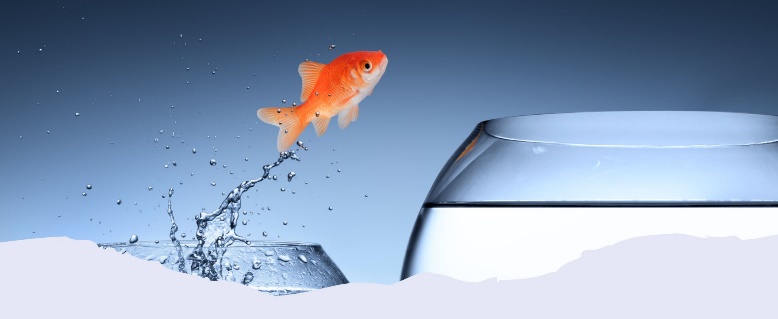 3. WIR
Gegen Abend kamen die Jünger zu ihm und sagten: »Es ist spät geworden, und die Gegend hier ist einsam. Schick die Leute weg, damit sie in die Dörfer gehen und dort etwas zu essen kaufen können!« Aber Jesus antwortete: »Das ist nicht nötig. Gebt ihr ihnen zu essen!« »Wir haben doch nur fünf Brote und zwei Fische hier«, wandten seine Jünger ein. »Dann bringt sie mir her!«, sagte Jesus.
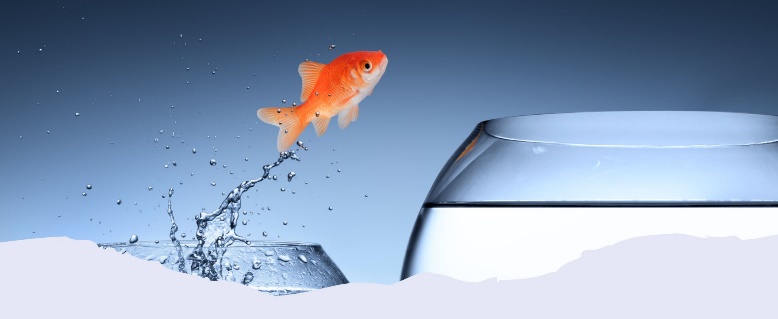 Jesus aber sagte zu ihnen: »Mein Vater ist ständig am Werk und deshalb bin ich es auch.« (Joh. 5,17)